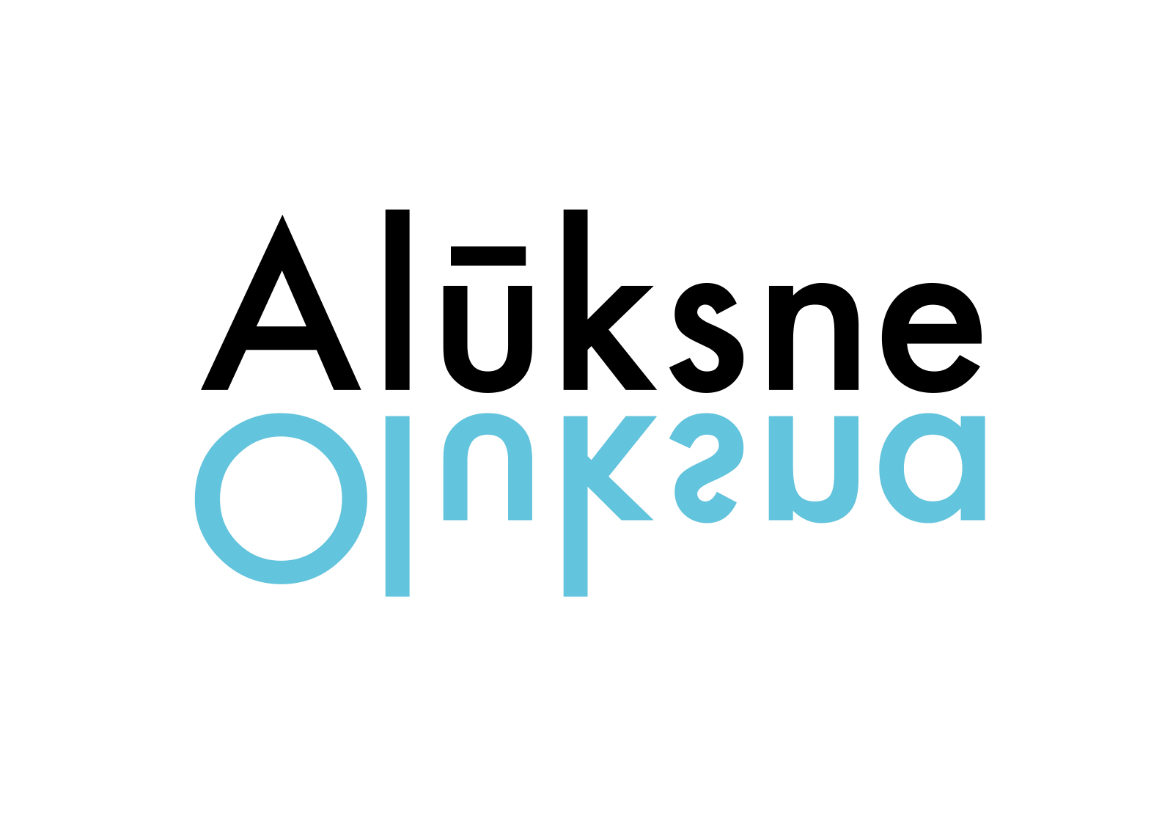 Alūksnes novada pašvaldības
izpilddirektora Ingus BERKUĻA 
informācija
2025. gada aprīlī
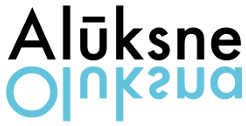 Ministru prezidentes Evikas Siliņas vizīte Alūksnē
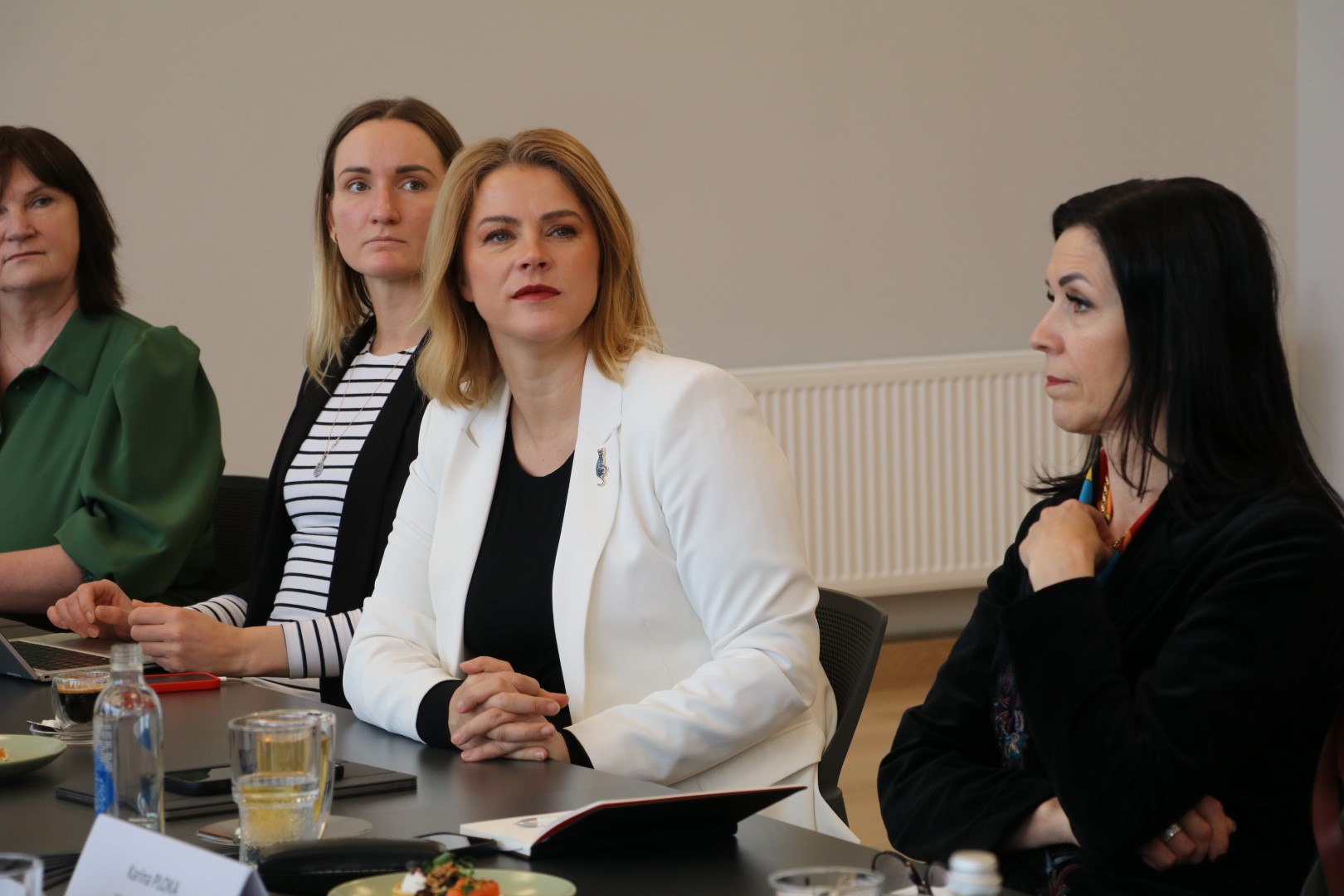 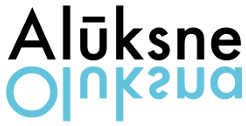 Turpinās iedzīvotāju padomes izveides process
Alūksnes novadā – spodrības mēnesis
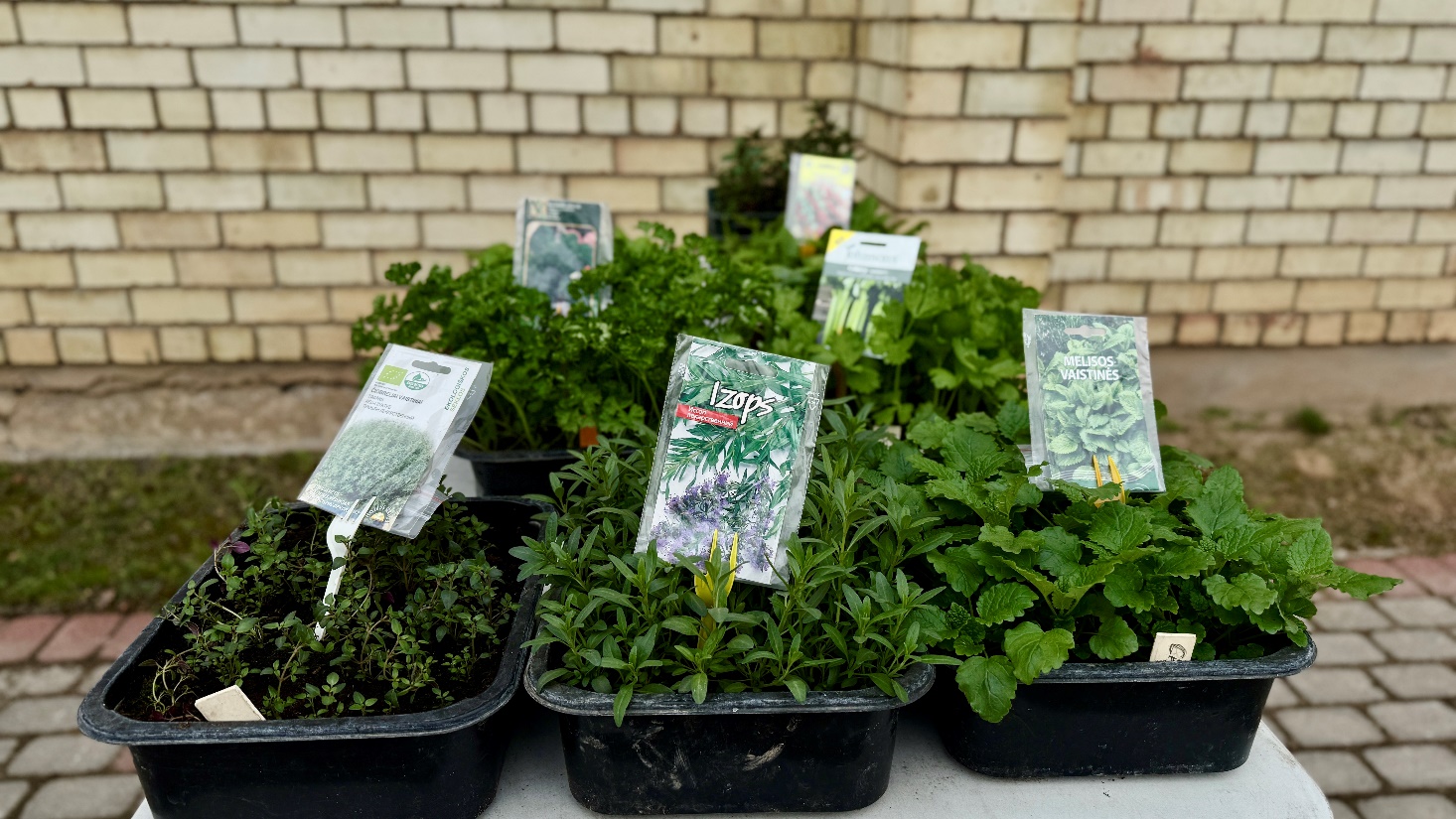 Tirdzniecības vieta Latgales ielā
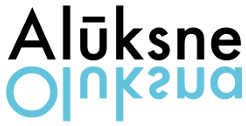 13 jaundzimušie
Uzsākta būvprojekta sagatavošana sociālajai infrastruktūrai
Tiek pārbūvēta Ezermalas iela
Remontdarbi uz 37 ceļu posmiem
Elektroinstalācijas darbi «Mazputniņā»
Realizēs 4 jauniešu iniciatīvas
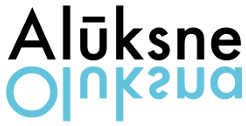 Budžeta izpilde uz 22.04.2025.  

Ieņēmumi 31,98%, t.sk.:

Iedzīvotāju ienākuma nodoklis 24,46% 
Pēc likuma “Par valsts budžetu 2025. gadam un budžeta ietvaru 2025., 2026. un 2027. gadam” šajā periodā jāsasniedz 29,67%
Nekustamā īpašuma nodoklis 80,42%
Pašvaldību finanšu izlīdzināšanas dotācija 22,42%
Budžeta iestāžu ieņēmumi 34,34%


Izdevumi 22,43%		Saistības 13,60%
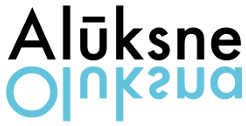 Iepirkumi Centrālajā administrācijā


Izsludināti: gaisa trošu ceļa remonts. 

Pieņemti lēmumi: Būvprojektu izstrāde un autoruzraudzība aktīvās atpūtas centra «Mežinieki» attīstībai, būvdarbu un būvuzraudzības veikšana Helēnas, Blaumaņa un Tirgotāju ielās.

Vērtēšanā: Saules tilta pārbūve.

Sagatavošanā: Būvdarbu un būvuzraudzības veikšana dzīvojamās mājas pārbūvei Jāņkalna ielā 8, būvprojekta «Pilsētas bulvāra un Darba ielas posmu pārbūve Alūksnē» izstrāde.
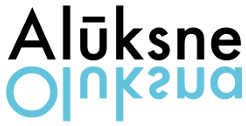 «Slieksnis» - fināla skatē
Bibliotēkās 70 LED gaismas paneļi
Muzejā turpinās restaurācijas darbi
Lēmums par izglītības iestādēm Alūksnē iesniegts IZM
Džudo turnīrā 450 dalībnieki
Apstiprināti projekti zivju resursu papildināšanai
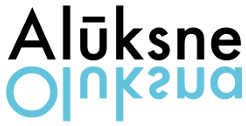 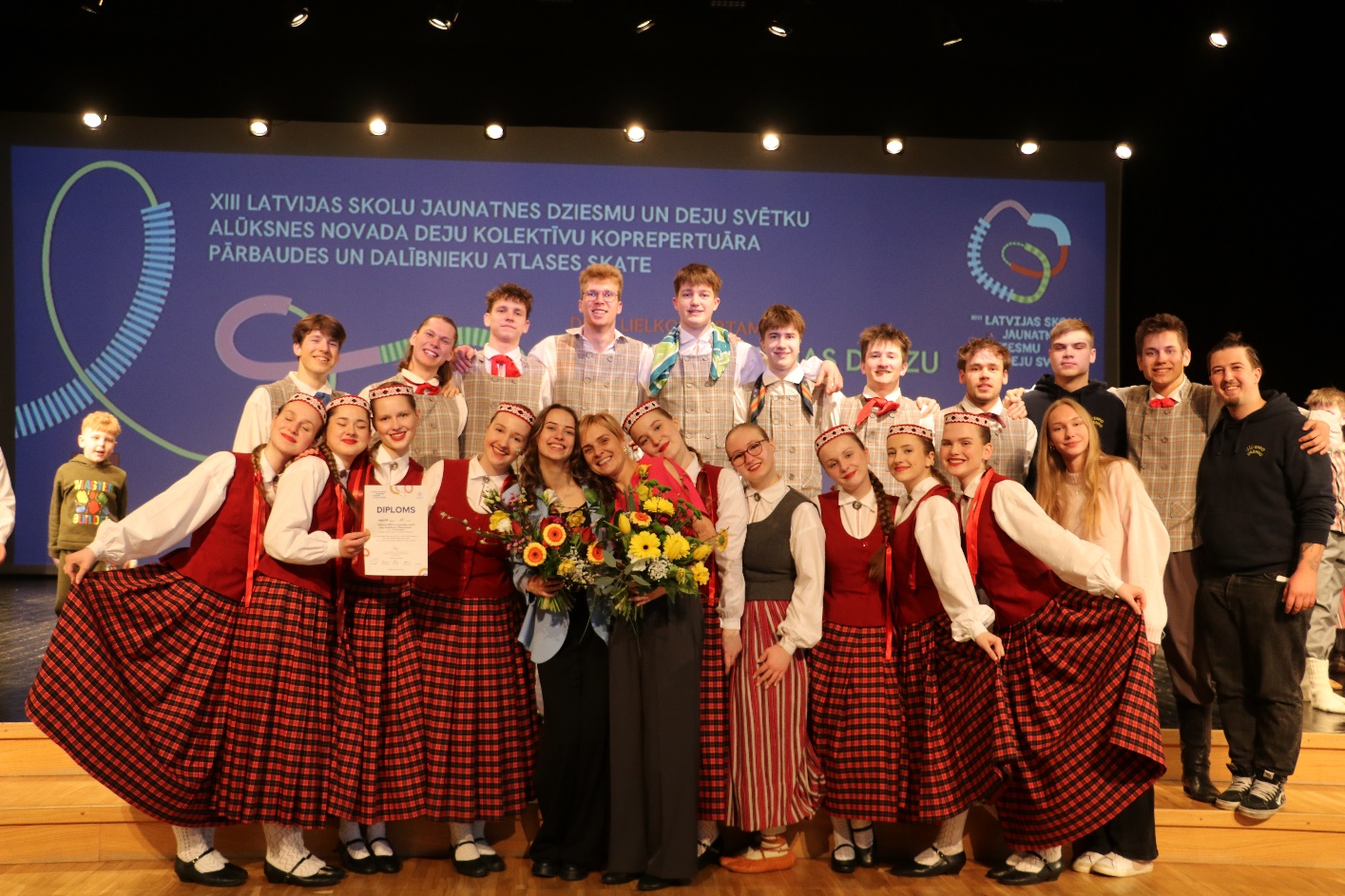 Alūksnes novada bērni un jaunieši
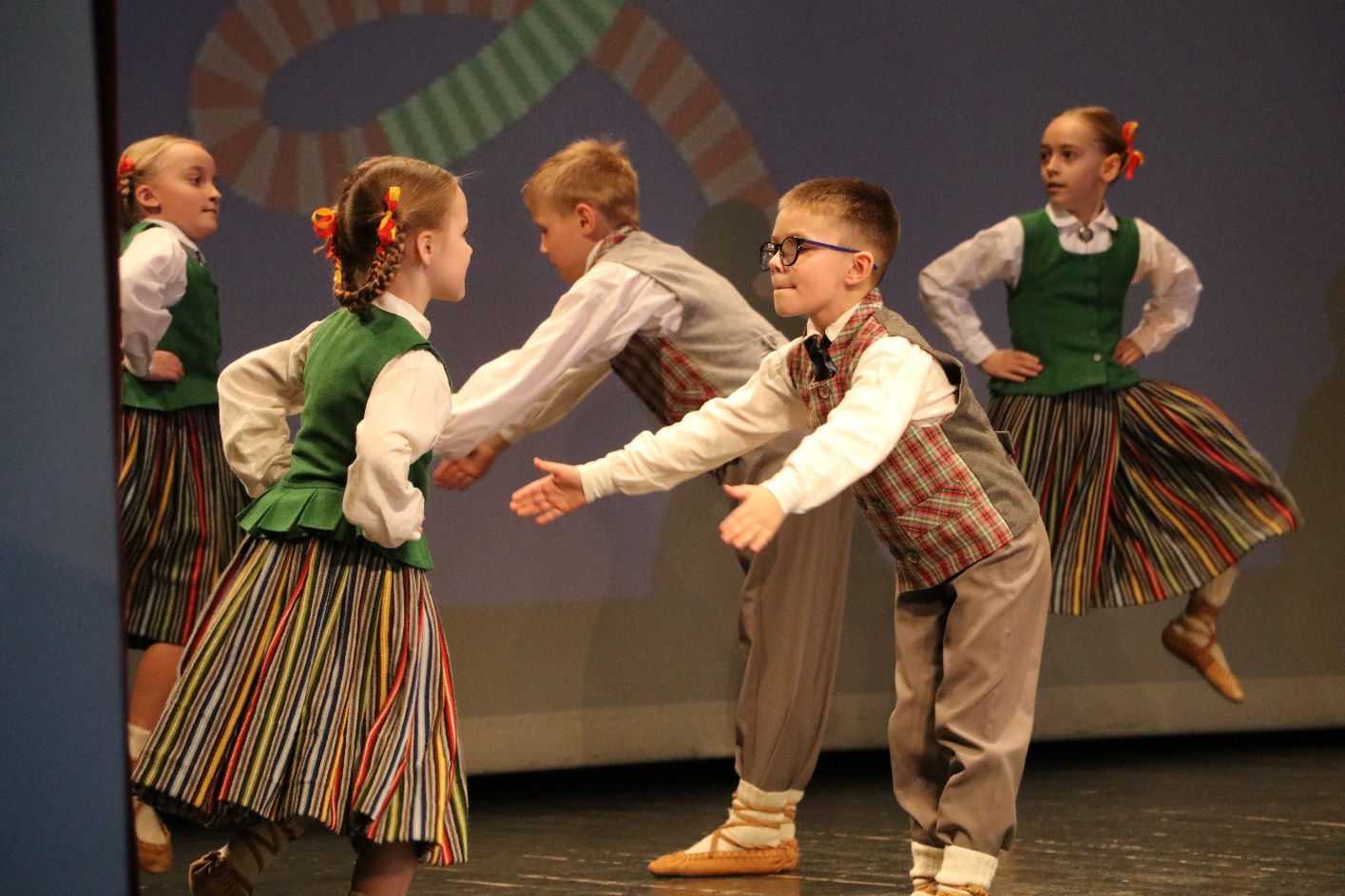 Dziesmu un deju svētku dalībnieki
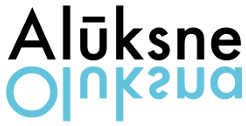 AAA «Veclaicene»
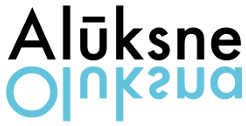 AAA «Veclaicene» - 14 161 EUR ieņēmumi
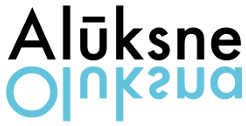 Alūksnes Bānīša stacija – 23 623 EUR ieņēmumi
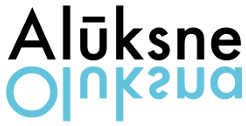 Alūksnes skatu tornis – 12 905 EUR ieņēmumi
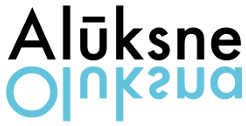 Marienburgas astotais brālis – 9 303 EUR ieņēmumi
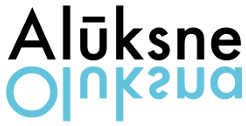 Kodolraķešu bāze Zeltiņos – 2 036 EUR ieņēmumi
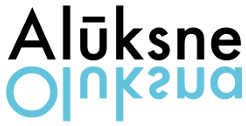 Alūksnes Tūrisma informācijas centrs – 12 736 EUR ieņēmumi
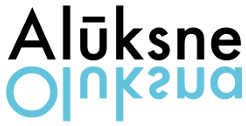 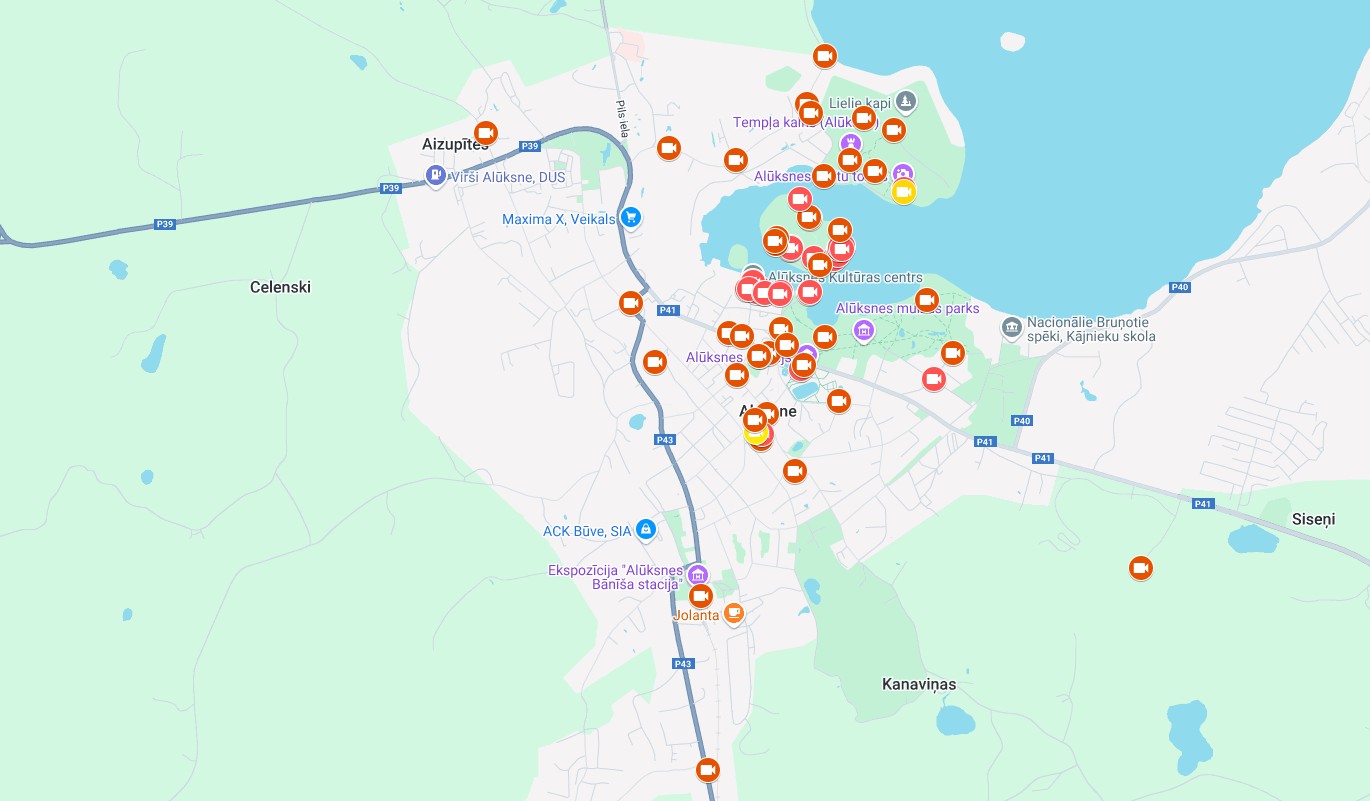 122 kameras
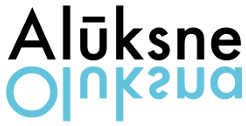 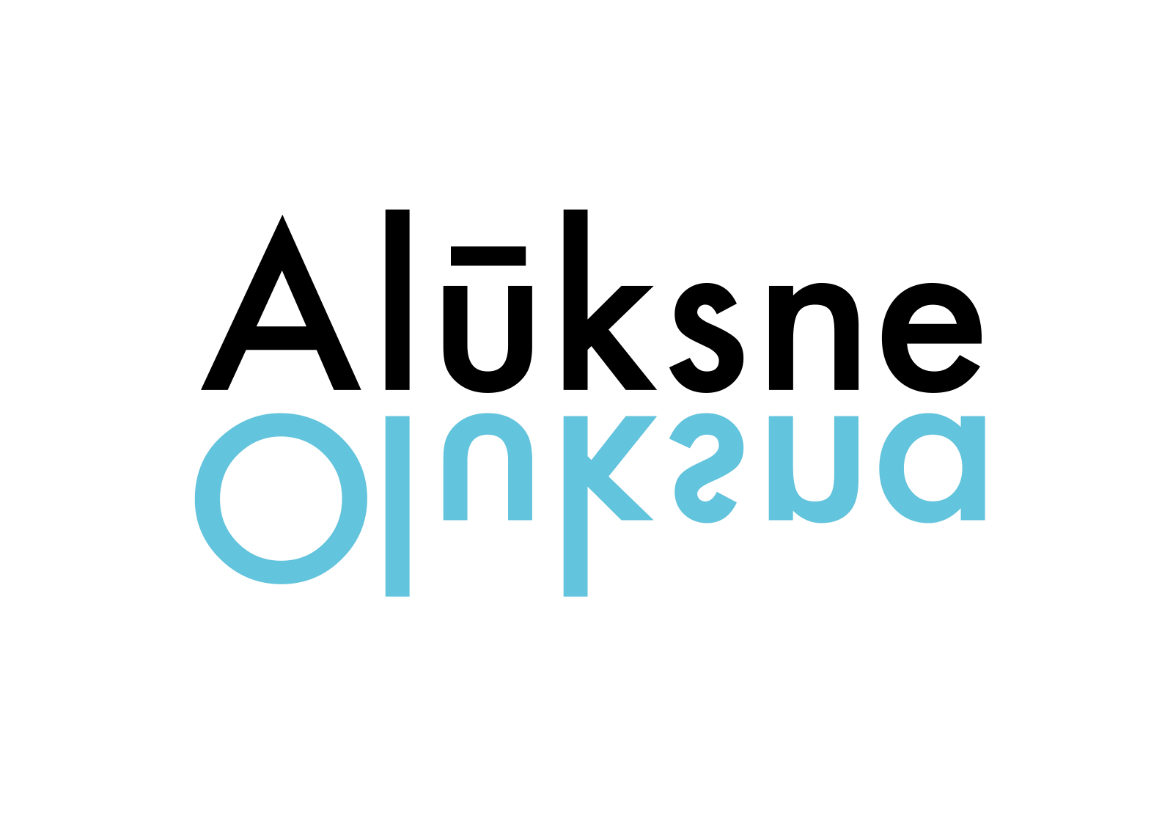 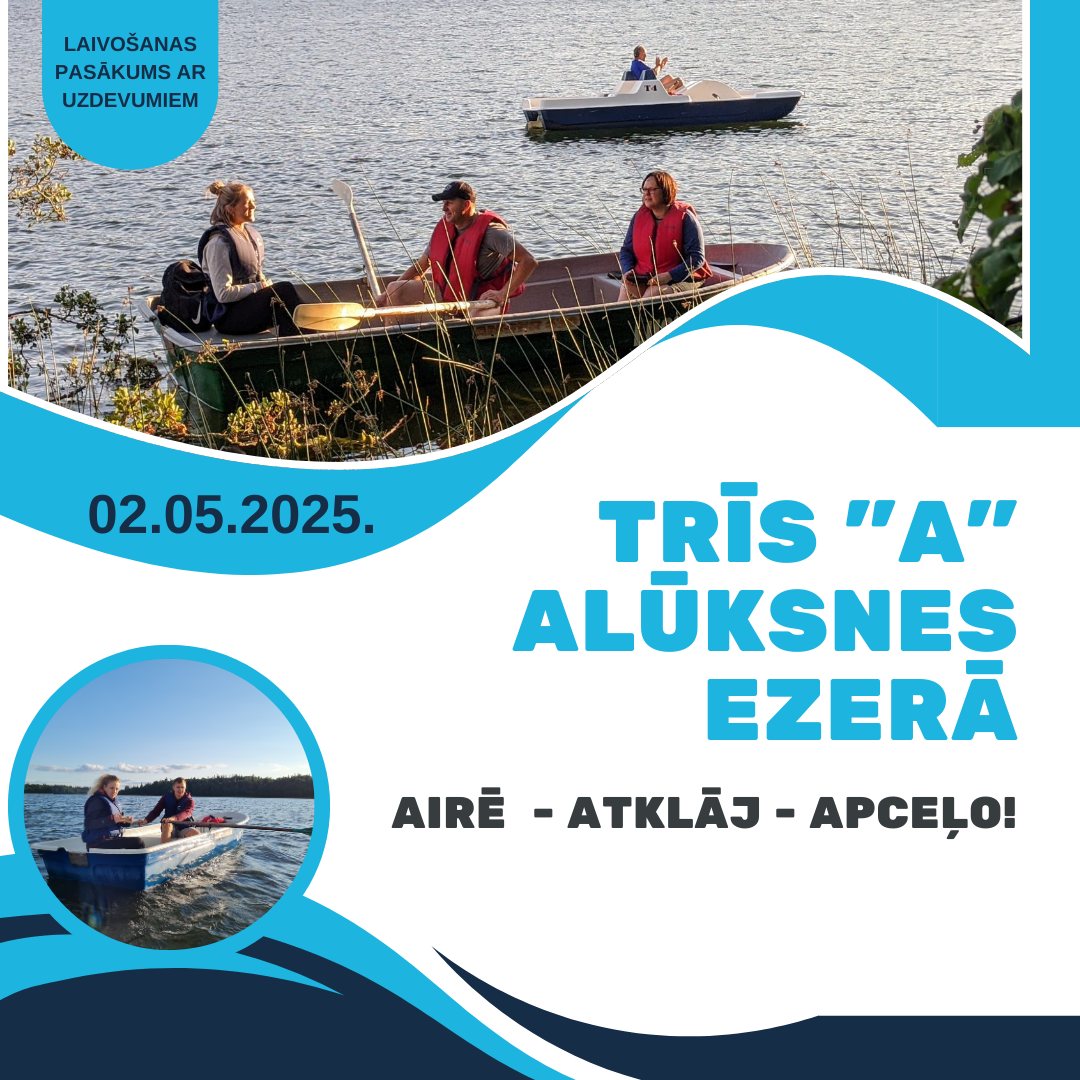 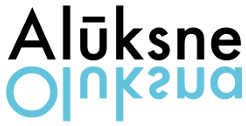